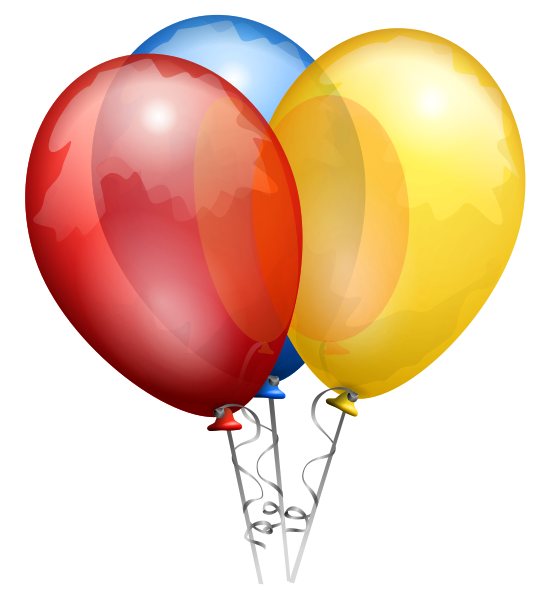 স্বাগতম
শিক্ষক পরিচিতি
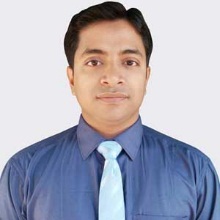 মোহাম্মদ রুহুল আমীন স্বপন
 সহকারী শিক্ষকঘাগটিয়া সরকারি প্রাথমিক বিদ্যালয়
তাহিরপুর,সুনামগঞ্জ।
চলো একটি গান শুনি
পাঠ পরিচিতি
শ্রেণি 	- প্রথম
বিষয়	- বাংলা
পাঠ	- ২4, বর্ণ শিখি
পাঠ্যাংশ	- স, হ, ড়, ঢ়, য়
সময় 	- ৪০ মিনিট 
তারিখ	-
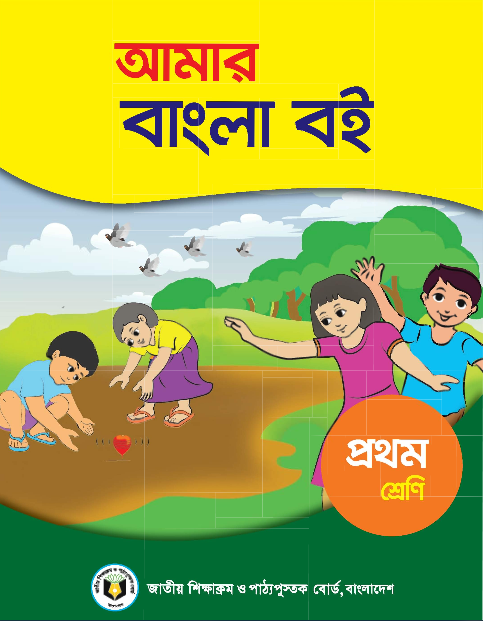 শিখনফল
শোনা- ১.১.3 - বাক্য ও শব্দে ব্যবহৃত বাংলা বর্ণমালার ধবনি মনোযোগ সহকারে শুনবে ও মনে রাখবে ।
বলা- ১.১.১ - বাক্য ও শব্দে ব্যবহৃত বাংলা বর্ণমালার ধবনি স্পষ্ট ও শুদ্ধভাবে বলতে পারবে ।
স
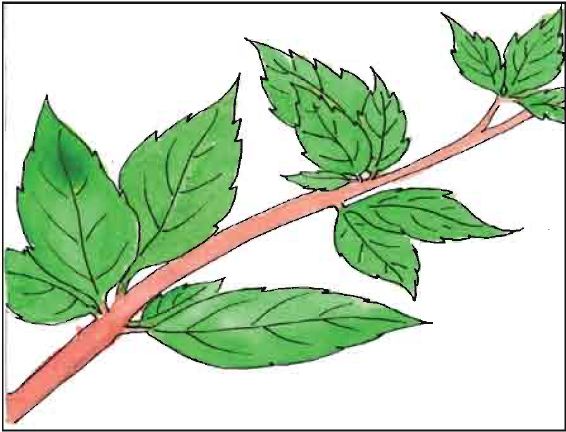 সবুজ পাতা
সবুজ
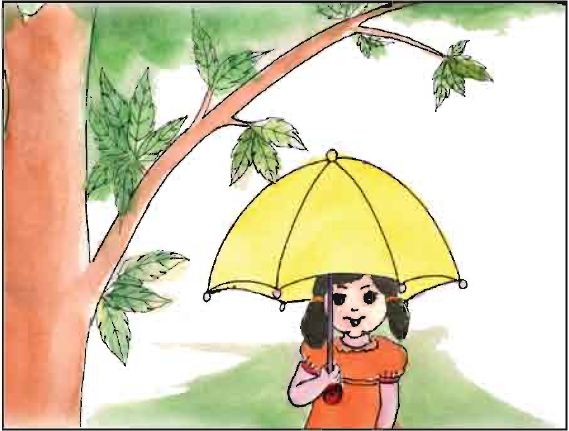 হ
হলুদ ছাতা
হলুদ
ড়
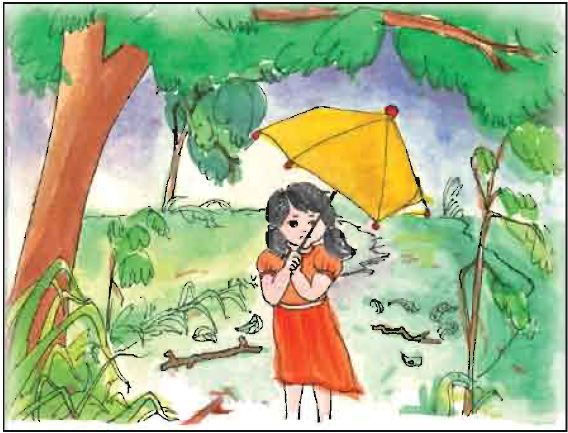 ঝড় থামে
ঝড়
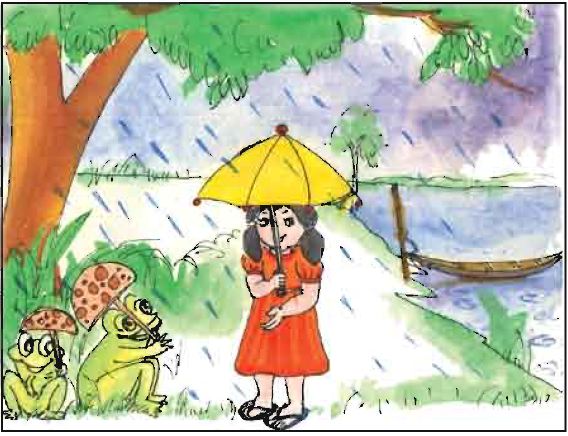 ঢ়
আষাঢ় নামে
আষাঢ়
য়
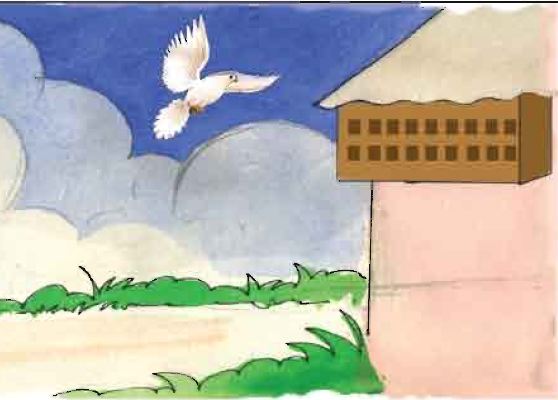 পায়রা যায় ঘরের কোণে
পায়রা
এসো লিখি
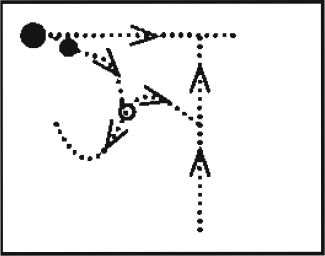 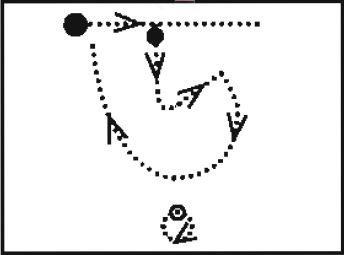 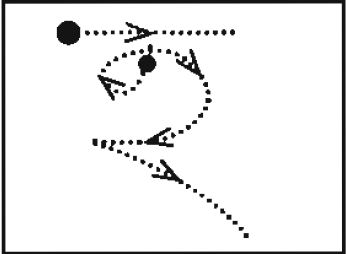 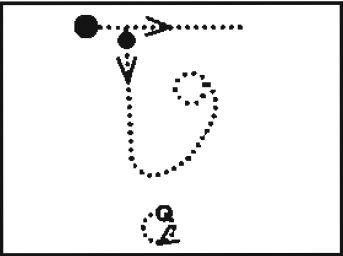 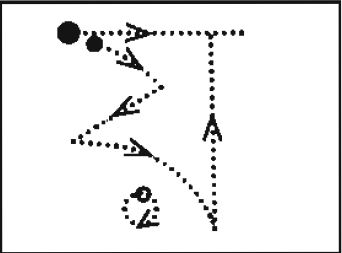 আমরা কি শিখলাম?
স
হ
ড়
য়
ঢ়
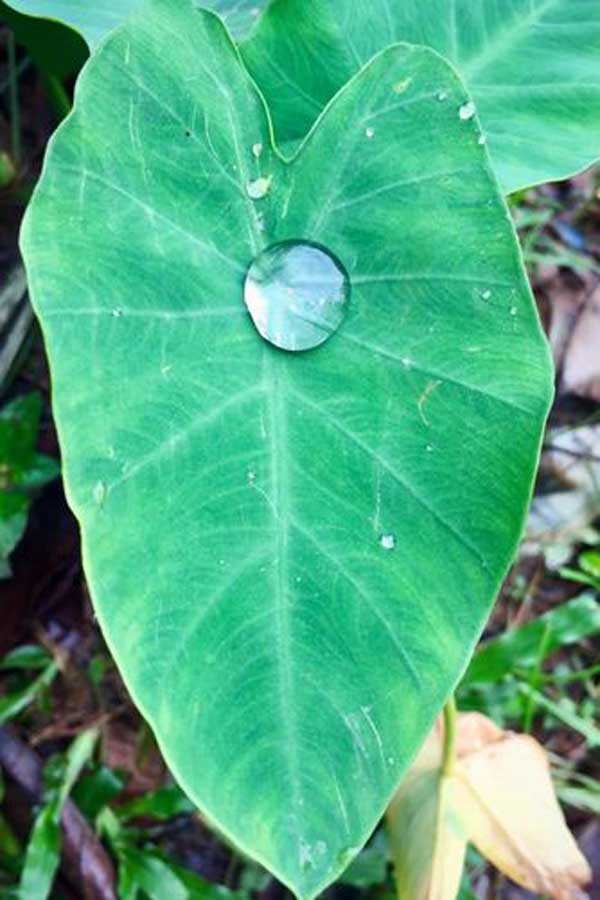 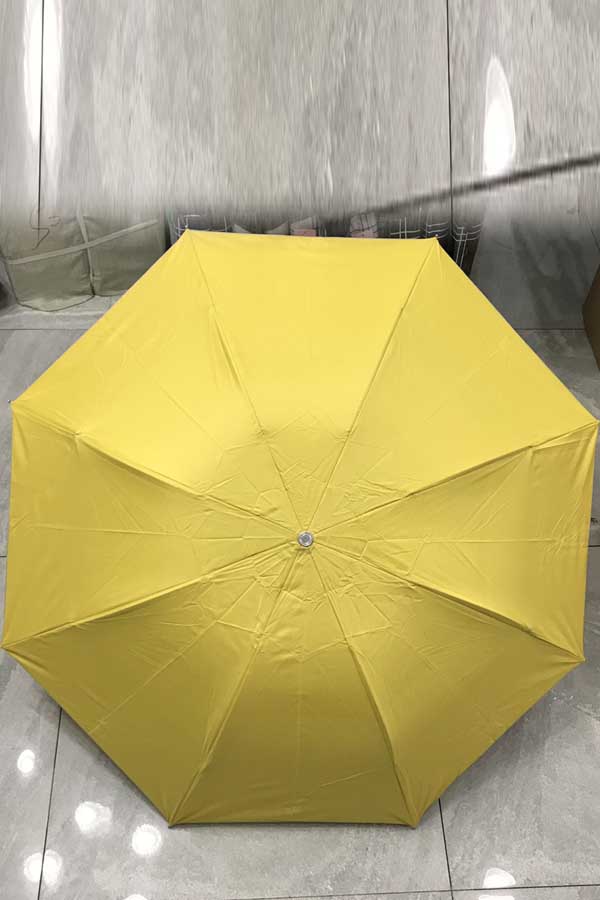 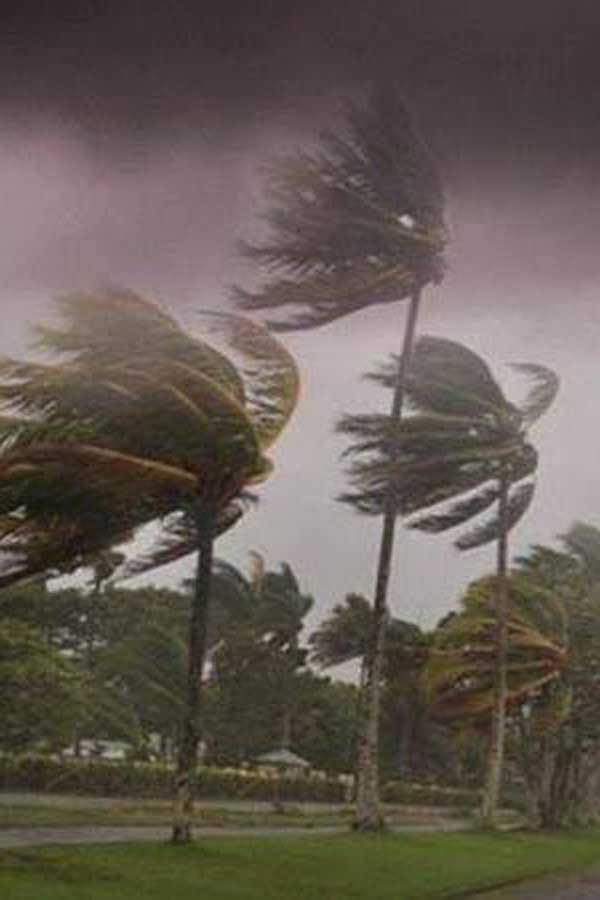 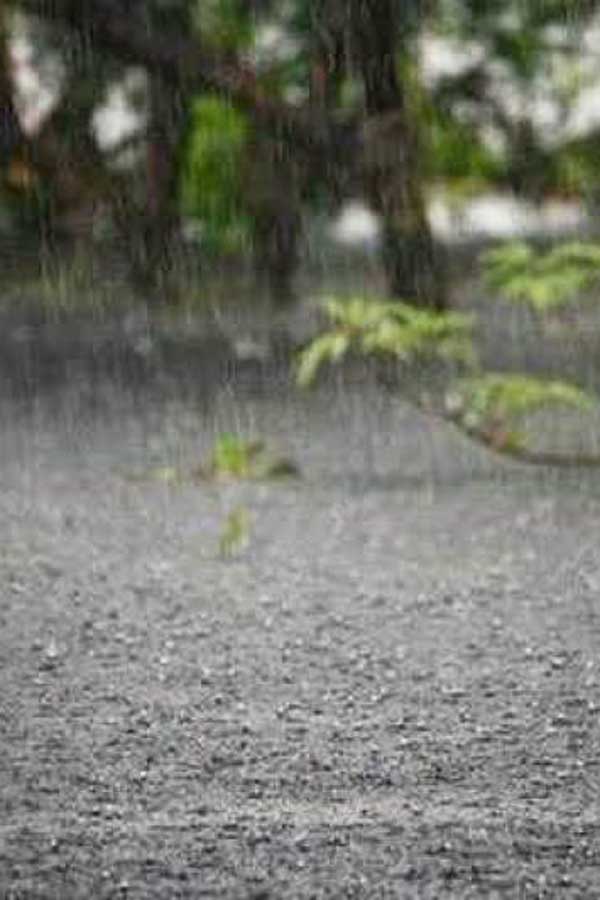 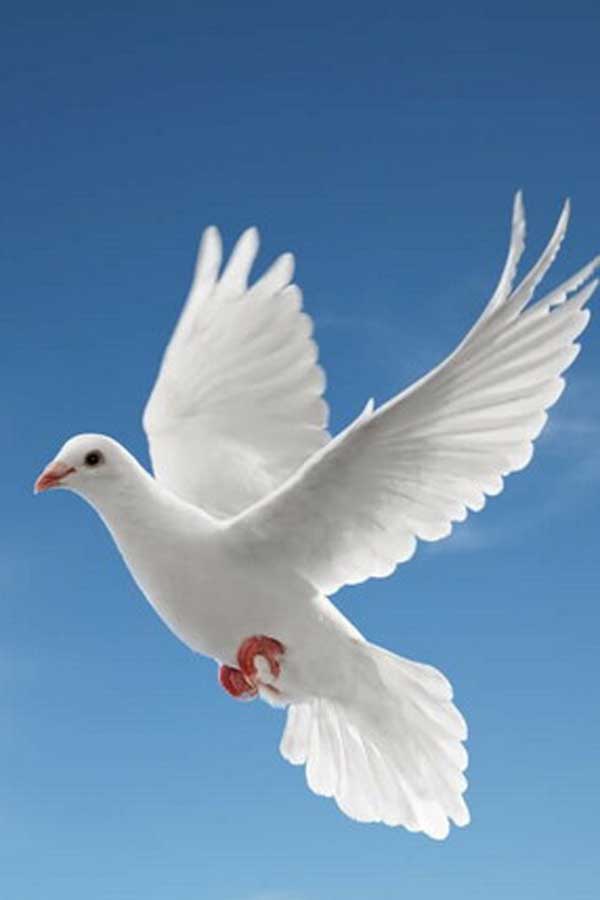 সবুজ
হলুদ
ঝড়
আষাঢ়
পায়ারা
আমার বইয়ের পৃষ্ঠা-34 বের কর
দলীয় কাজ
দলঃ স
দলঃ হ
দলঃ ড়
হ দিয়ে 1টি শব্দ বল
ড় দিয়ে 1টি শব্দ বল
স দিয়ে 1টি শব্দ বল
দলঃ ঢ়
দলঃ য়
য় দিয়ে 1টি শব্দ বল
ঢ় দিয়ে 1টি শব্দ বল
বাড়ির কাজ
স  হ  ড়  ঢ়  য় ২ টি  করে  শব্দ  লিখে  আনবে
সবাই ভালো থেকো
ধন্যবাদ